Using samples
Intelligent Practice
Silent 
Teacher
Narration
Your Turn
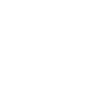 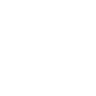 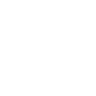 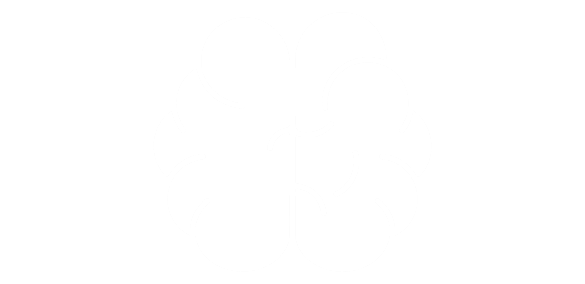 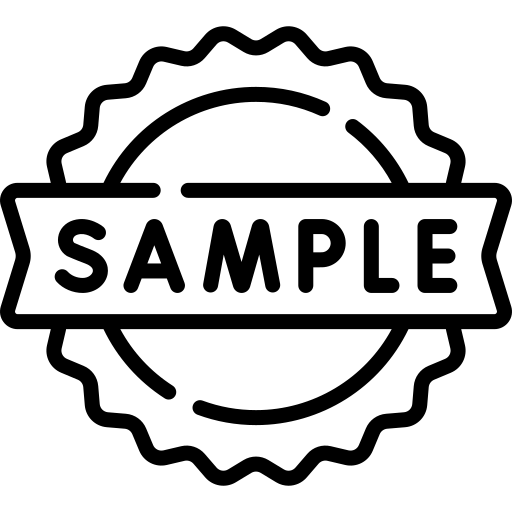 Practice
Worked Example
Your Turn
A headteacher takes a sample of 50 students. 
The table shows the number of students in different school years.
A headteacher takes a sample of 50 students. 
The table shows the number of students in different school years.
The school has 500 students. 
Estimate how many pupils are in year nine?
The school has 400 students. 
Estimate how many pupils are in year nine?
Worked Example
Your Turn
A headteacher takes a sample of 50 students. 
The table shows the number of students in different school years.
A headteacher takes a sample of 50 students. 
The table shows the number of students in different school years.
The school has 500 students. 
Estimate how many pupils are in year nine?
The school has 500 students. 
Estimate how many pupils are in year ten?
3. Arya is ordering food for 800 people and needs to know how many meals to order. She asks a sample of people their preferences.
1. Arya is ordering food for 800 people and needs to know how many meals to order. She asks a sample of people their preferences.
2. Arya is ordering food for 800 people and needs to know how many meals to order. She asks a sample of people their preferences.
Estimate how many chicken should she order?
Estimate how many chicken should she order?
Estimate how many chicken should she order?
4. Arya is ordering food for 400 people and needs to know how many meals to order. She asks a sample of people their preferences.
5. Arya is ordering food for 800 people and needs to know how many meals to order. She asks a sample of people their preferences.
6. Arya is ordering food for 800 people and needs to know how many meals to order. She asks a sample of people their preferences.
Estimate how many chicken should she order?
Estimate how many chicken should she order?
Estimate how many chicken should she order?
9. A sample is taken of students in years nine and ten.
7. A sample is taken of students in years nine and ten.
8. A sample is taken of students in years nine and ten.
The school has 500 year nine and ten students in total. Estimate the frequency of each group.
The school has 500 year nine and ten students in total. Estimate the frequency of each group.
The school has 500 year nine and ten students in total. Estimate the frequency of each group.
10. A sample is taken of students in years nine and ten.
11. A sample is taken of students in years nine and ten.
12. A sample is taken of students in years nine and ten.
The school has 250 year nine and ten students in total. Estimate the frequency of each group.
The school has 500 year nine and ten students in total. Estimate the frequency of each group.
The school has 500 year nine and ten students in total. Estimate the frequency of each group.